«Волшебная страна изо»
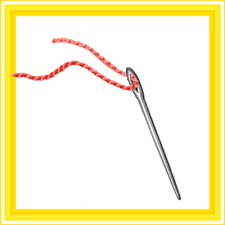 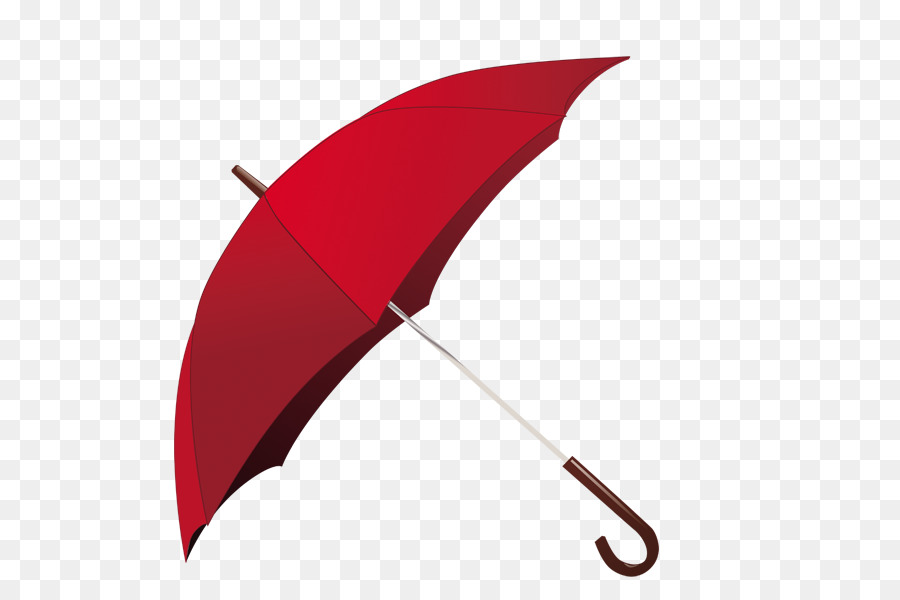 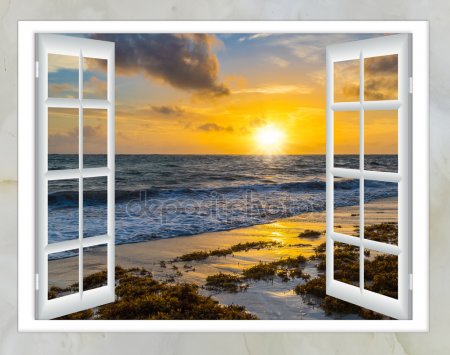 ИЗО
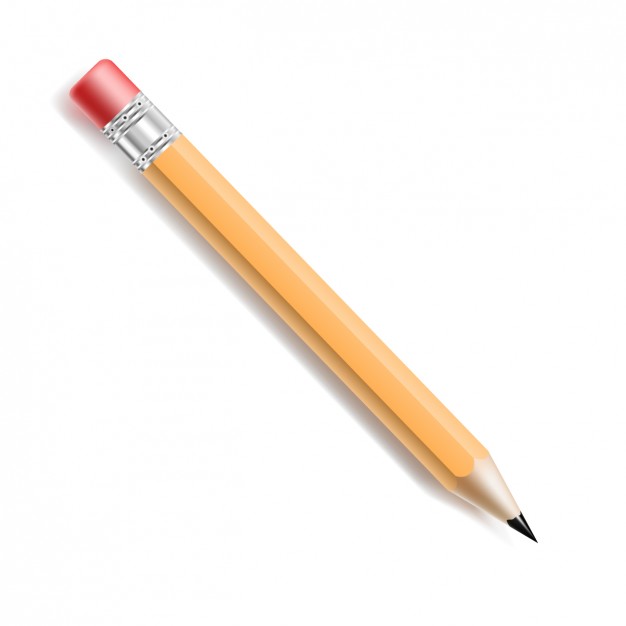 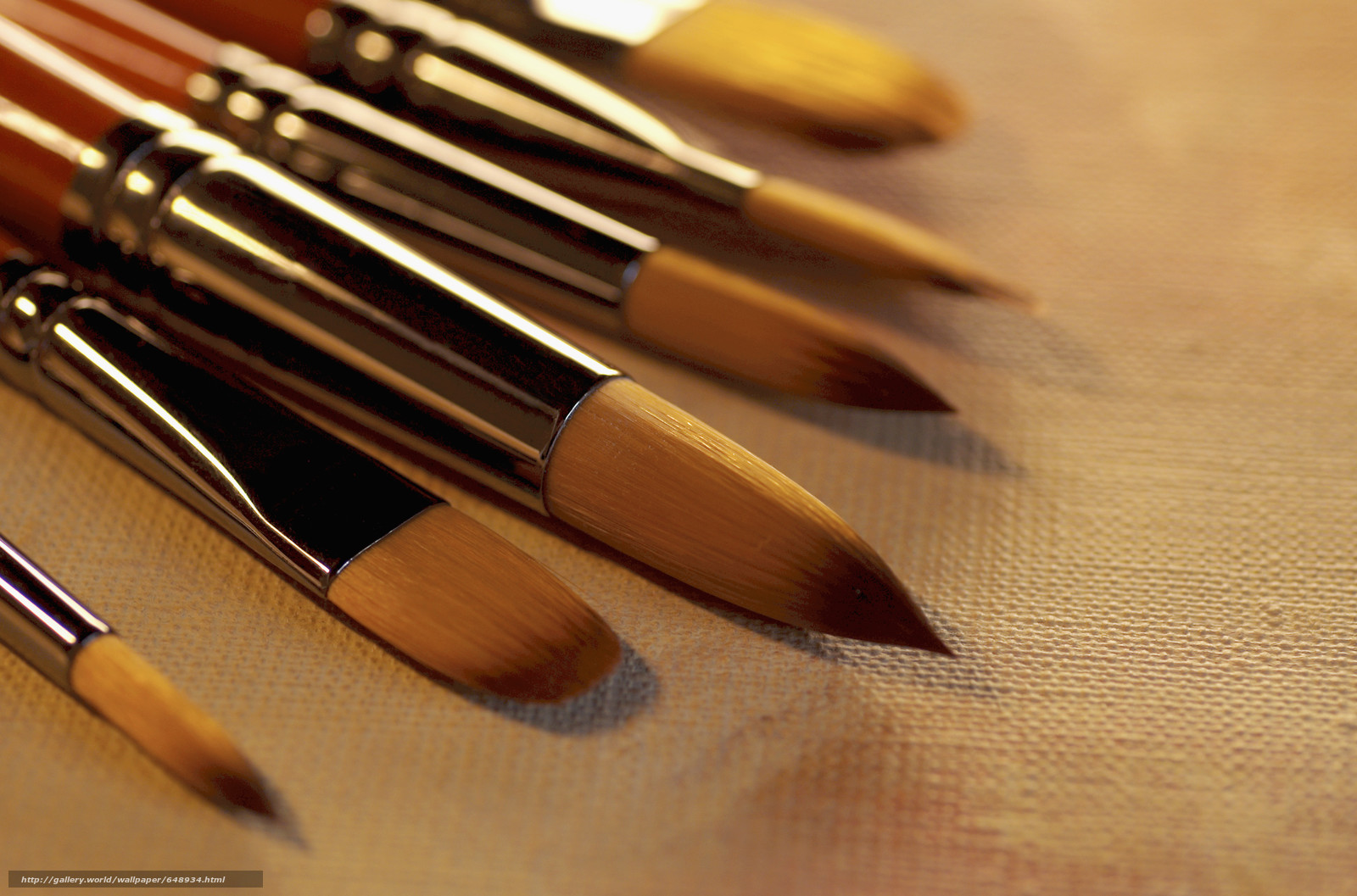 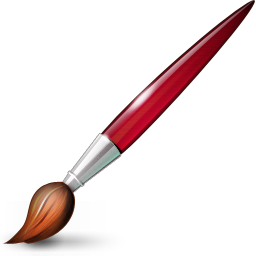 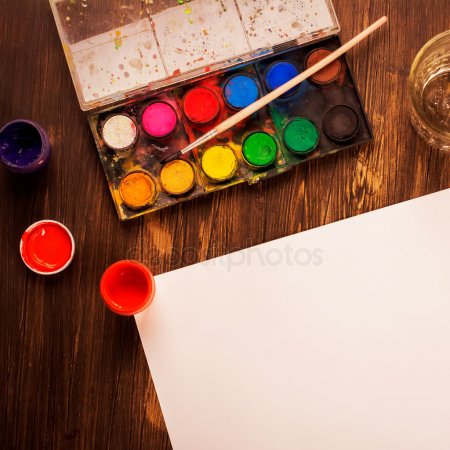 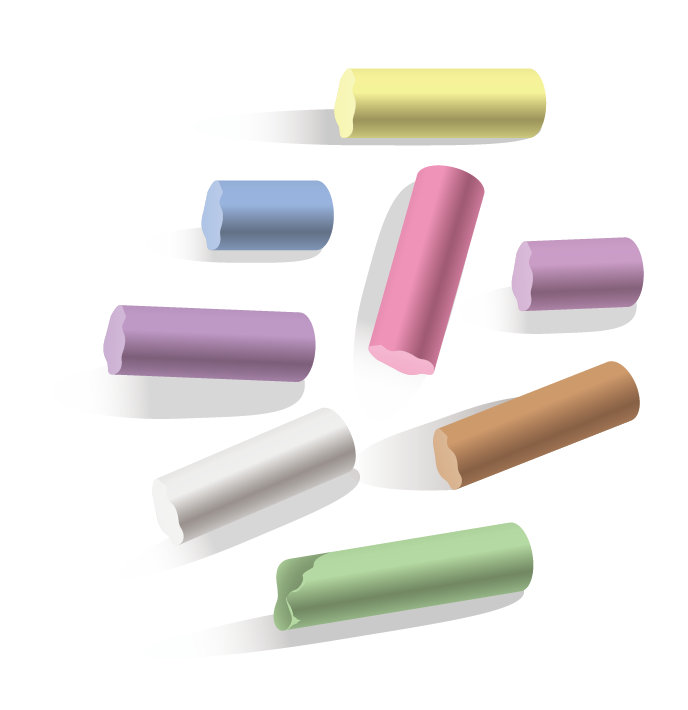 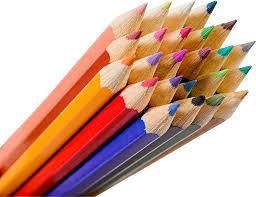 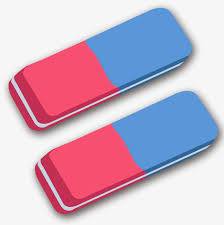 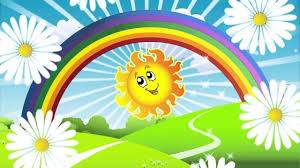 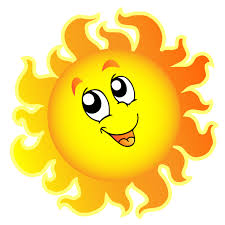 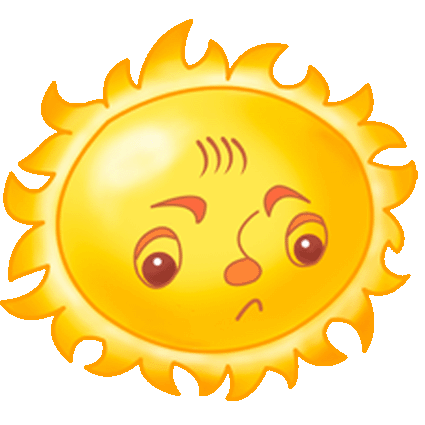 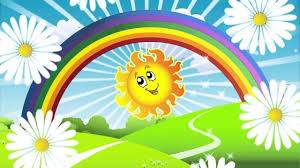 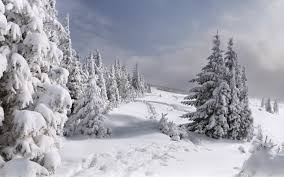 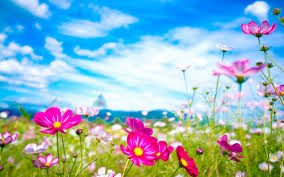 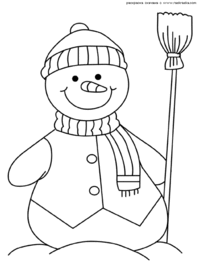 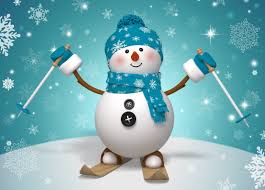 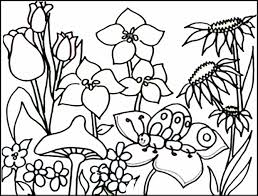 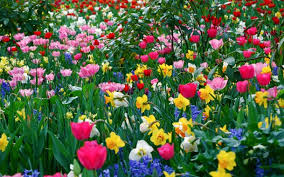